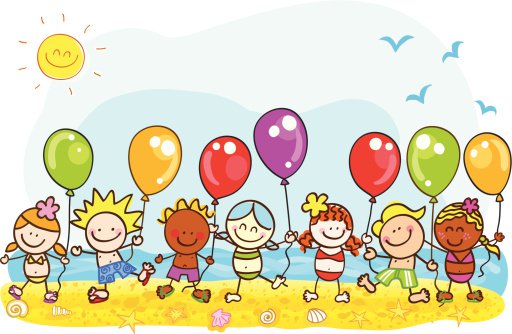 Summer holidays
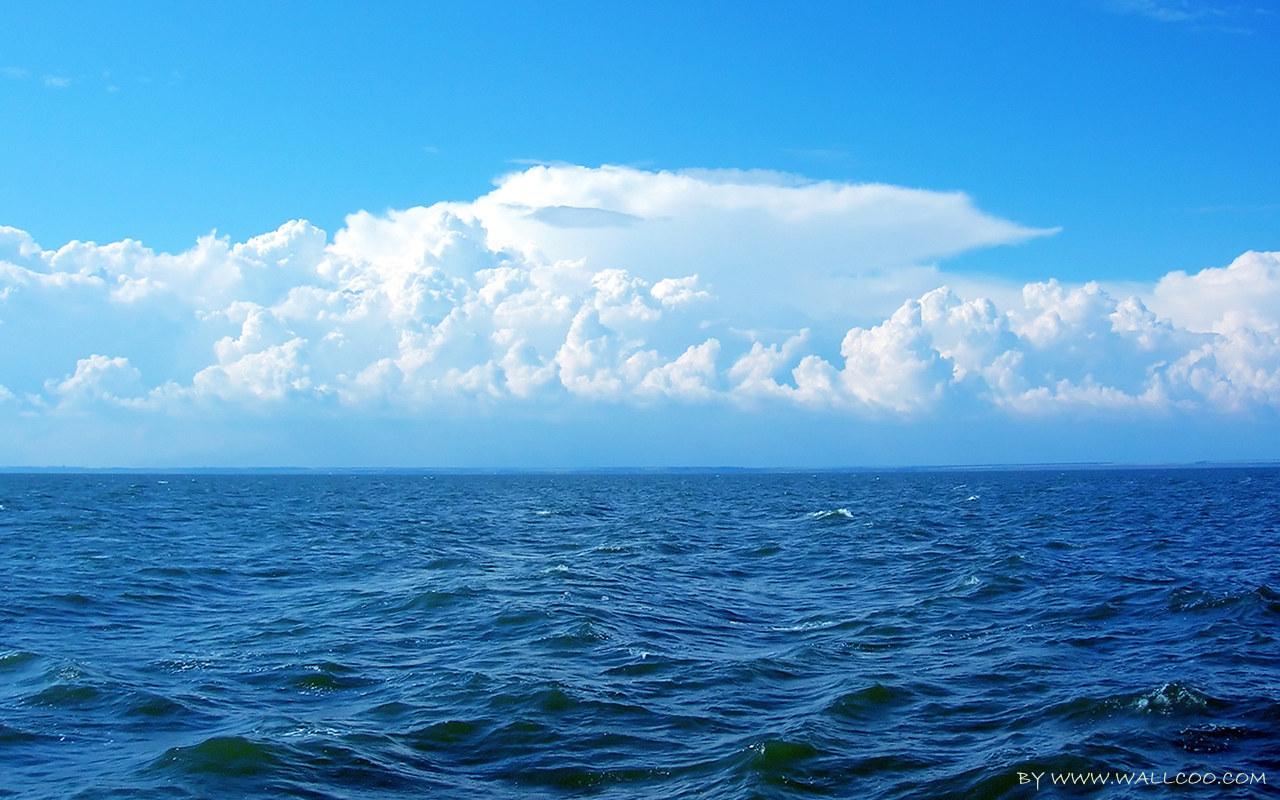 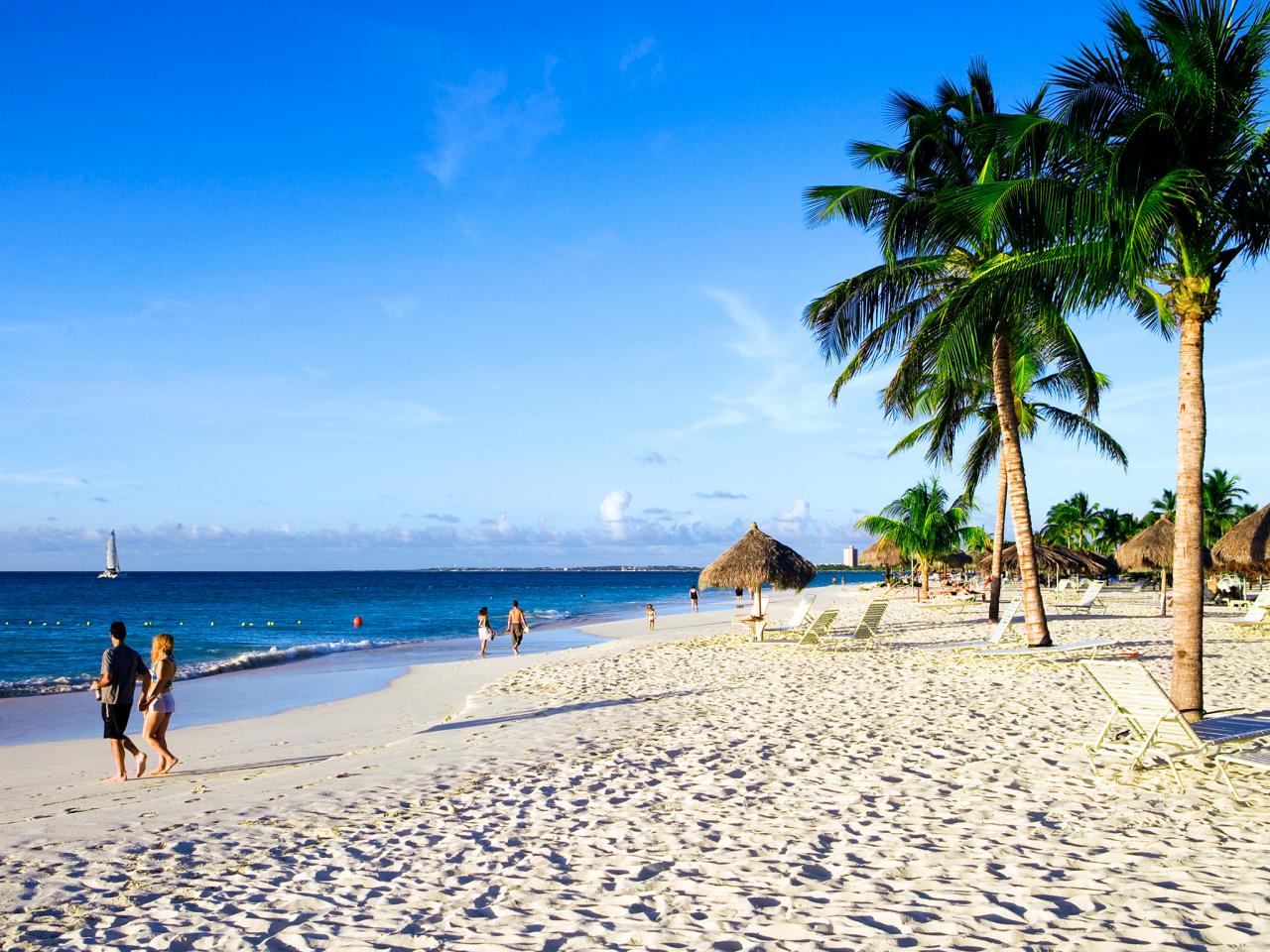 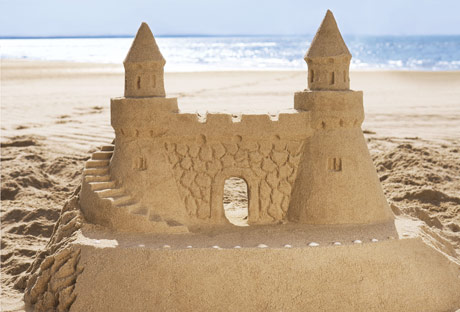